低黏度丁腈橡膠產業應用座談會
【座談會議程】
討論主題：
1.功能性NBR原料需求(NBR/HNBR)
2.功能性丁腈橡膠產品應用趨勢
3.跨領域產品研發聯盟提案規劃與佈局討論
低黏度丁腈橡膠產業應用座談會來賓座位圖-
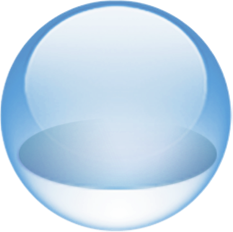 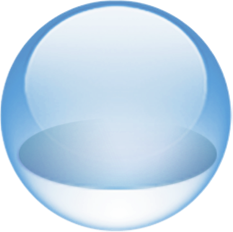 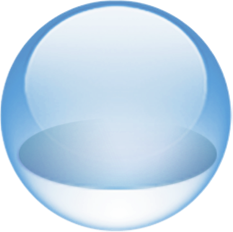 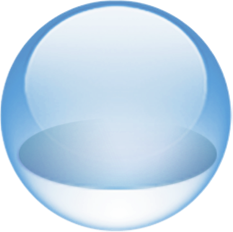 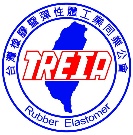 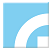 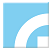 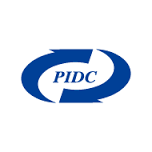 塑發中心
邱政文經理
橡膠公會
陳鈺光總幹事
工研院
時國誠副主任
工研院
施希弦主任
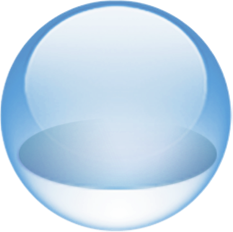 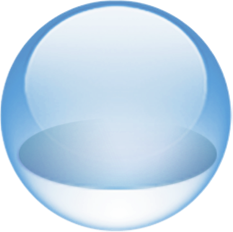 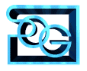 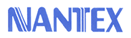 嵩贊油封
賴烱彰董事長
南帝化工
鄭華堂總經理
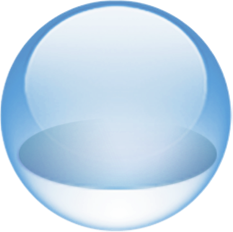 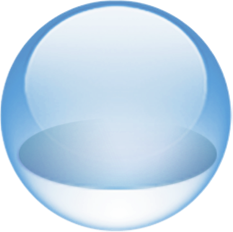 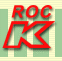 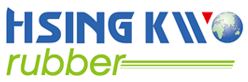 台普工業
董谷布總經理
興國橡膠
陳世亮總經理
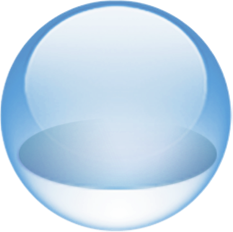 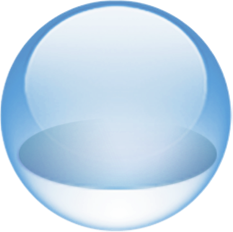 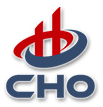 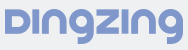 鉅鋐油封
黃信杰副總經理
鼎基化學
林庚賢副總經理
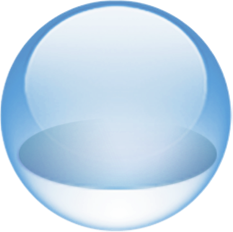 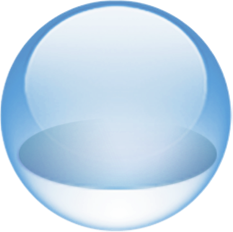 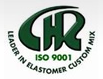 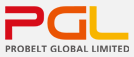 長泓膠業
許自豐副理
三力達橡膠
王豐猷副理
座談會來賓座位圖(發言貴賓)
~12人
座談會其他人員列席區(不發言)
~7人
塑發中心經理
工研院部門經理
南帝化工經理
工研院專案經理